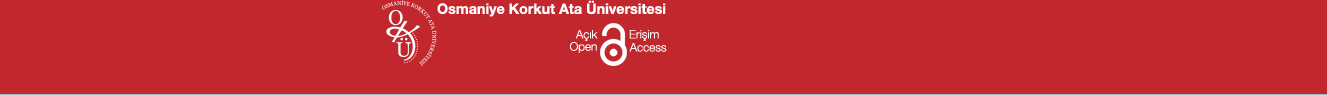 OKÜ Açık Erişim Veri Giriş Eğitimi
Kütüphane Ve Dokümantasyon Daire Başkanlığı
Kütüphaneci 
Emel ALTUĞ
emelbaykal@Osmaniye.edu.tr
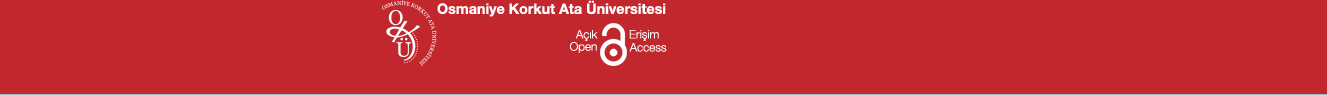 Akademik Arşiv Nedir?
Kurumsal Arşivler, bağlı oldukları kurumun entelektüel birikimini uygun ortamlarda bir araya toplayan, saklayan, koruyan ve erişimini sağlayan hizmetler bütünüdür.
Akademik Arşiv'in amacı:  bilginin yayılmasını kısıtlayan sorunların giderilmesi, bilgi teknolojisinin imkanlarından yararlanarak yeni bir sistem oluşturulması, Üniversitenin ve çalışanlarının daha iyi tanınmasının sağlanması ve dolayısıyla saygınlığının artırılmasıdır.
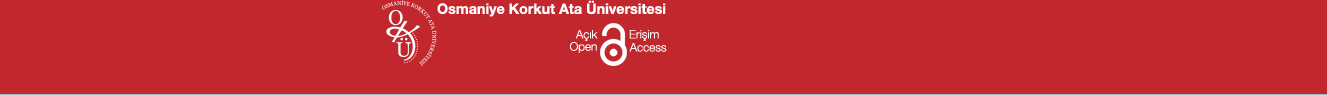 Akademik Arşiv‘ in Yararları Nelerdir?
Üniversitenin görünürlüğünü ve saygınlığını artırır.
Üniversitenin desteklediği çeşitli tanıtım ve araştırma sonuçlarına erişim sınırlamasını ortadan kaldırır.
Üniversitenin desteklediği araştırmaları tekrar ücret ödeyerek ticari kaynaklardan satın almasını önler.
İnternet sayesinde araştırma sonuçlarına ücretsiz ve hızlı erişim sağlar.
Bilgi kaynaklarının daha geniş kitlelere ulaşmasını sağlayarak araştırmanın etkisini artırır.
Bilgi kaynaklarının başka araştırmalara temel oluşturmasına aracılık eder.
Araştırmaların tekrarını önler.
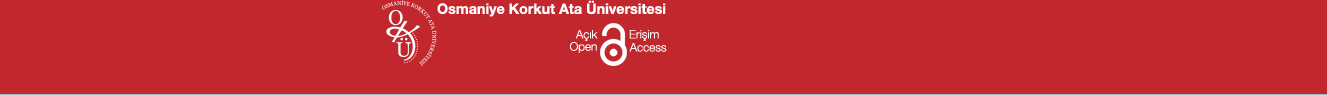 OKÜ açık erişim giriş sayfası
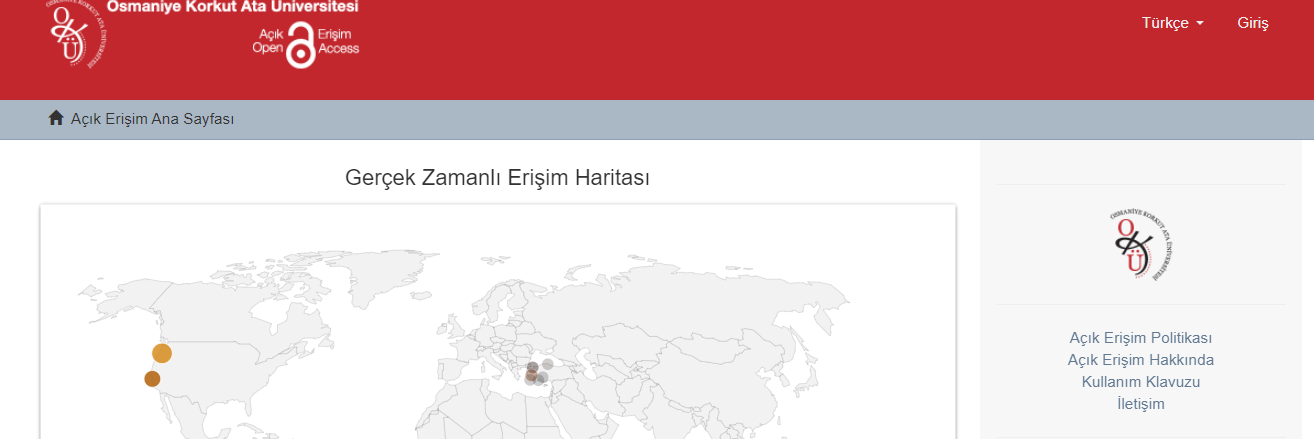 https://openaccess.osmaniye.edu.tr/
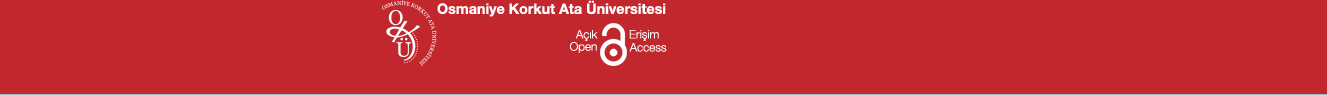 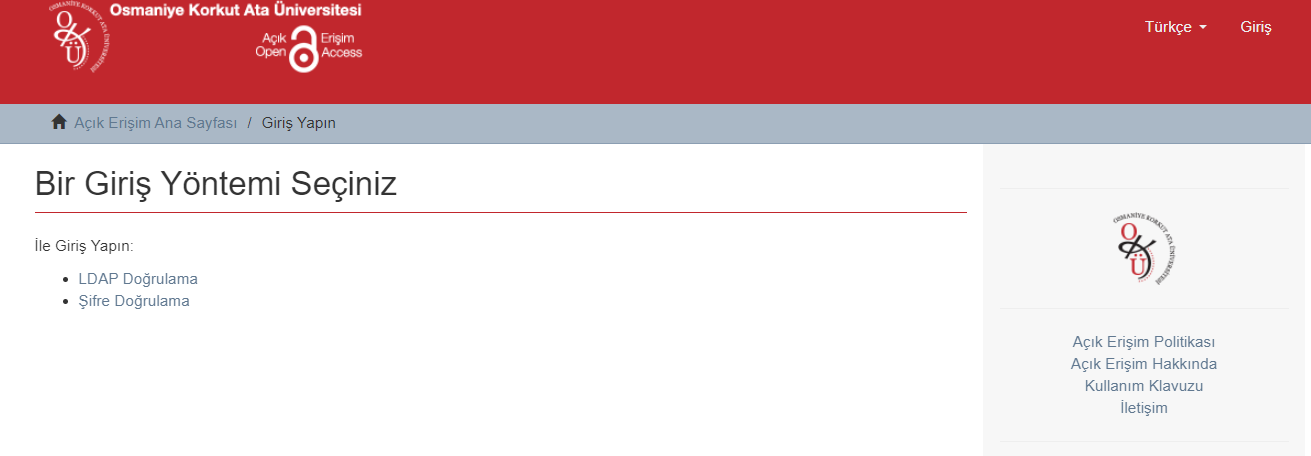 Giriş butonundan sonra LDAP doğrulama ile 
OKÜ kurumsal mail adresinin isim kısmını (ör. Kullanıcı adı: emelbaykal) ve mail şifrenizi kullanarak 
sisteme giriş yapabilirsiniz.
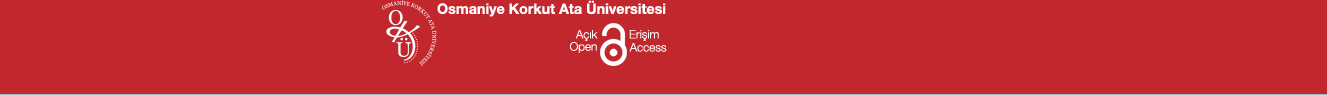 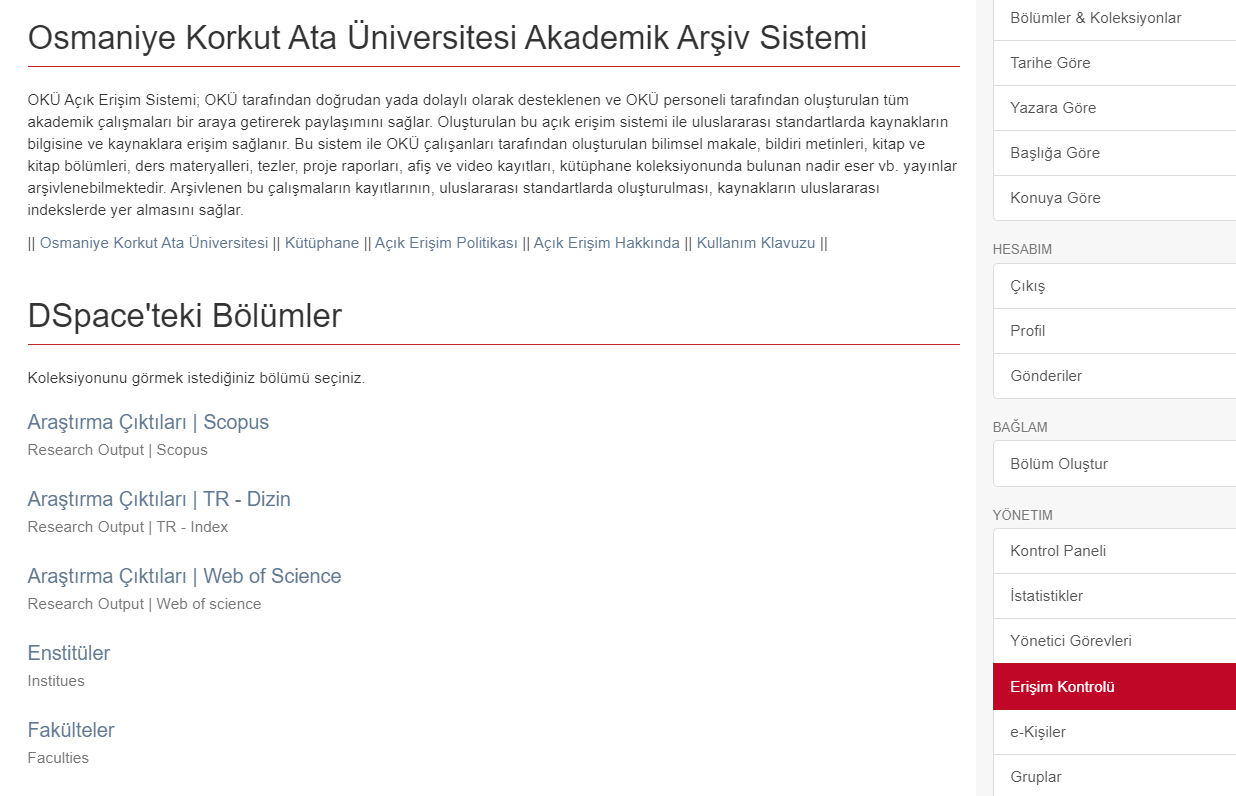 İki şekilde başlangıç yapabiliriz. 
Bölümler ve koleksiyon adımını tercih ederek ait olduğunuz fakülteyi seçiniz.
DSpace giriş yaptığımız ana sayfadan fakülte enstitü seçeneklerinden ait olduğumuz birimi seçiniz.
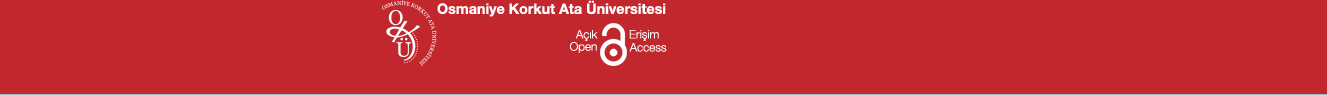 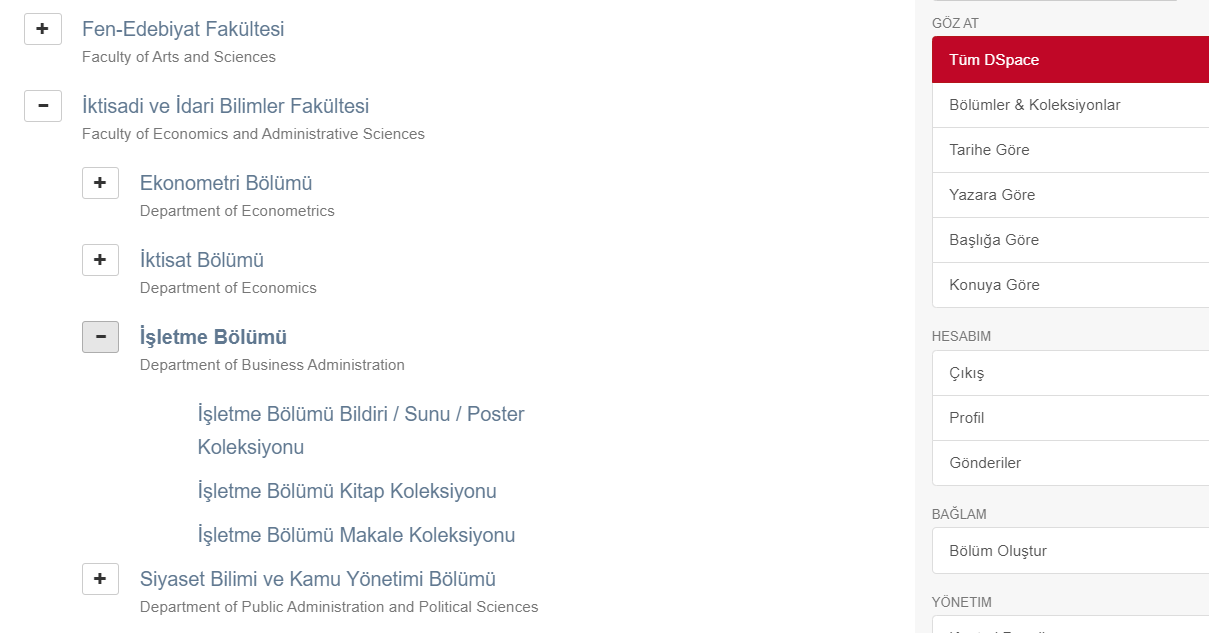 Fakültenizi seçiniz.
Bölümünüzü seçiniz.
Yayınınız makale ya da kitap bölümü ise seçim yapınız.
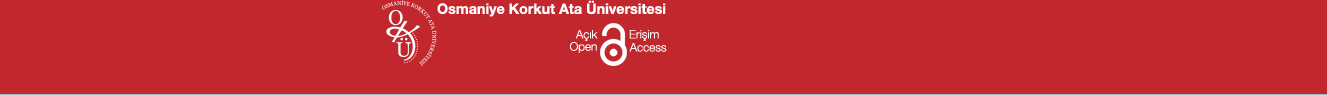 «Bu koleksiyona yeni bir öğe gönder» 
ibaresini seçerek  yayınınızın bilgilerini
 giriş işlemine başlayabilirsiniz.
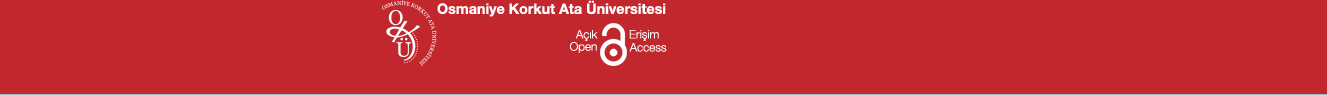 Tek tek bütün yazarları  Soyad, ad olacak 
şekilde ve Türkçe karakter kullanarak  giriniz.
(her bir yazardan sonra ekle butonu tıklanır)
Yazar Orcid numaranızı giriniz 
biliyorsanız diğer yazarlara ait ORCİD numarasını da giriniz.
Bir ORCİD numaranız yoksa orcid.org adresinden 
Numaranızı alabilirsiniz. 

Not: aşağıdaki videoyu takip ederek Orcid numaranızı nasıl alacağınızı öğrenebilirsiniz.

https://www.youtube.com/watch?v=wU7gIKOTUq4
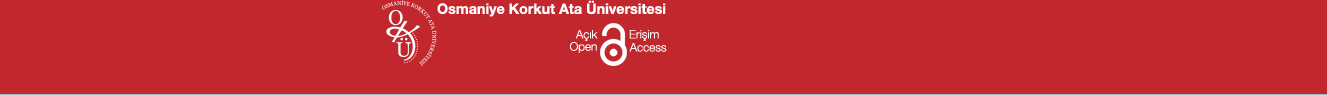 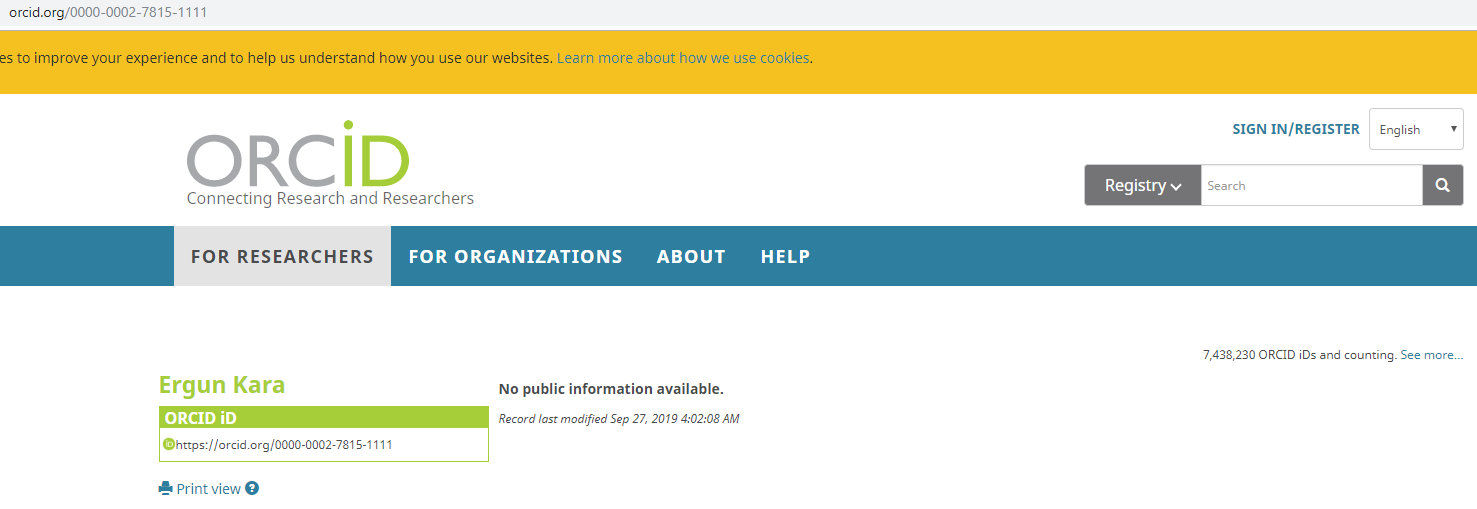 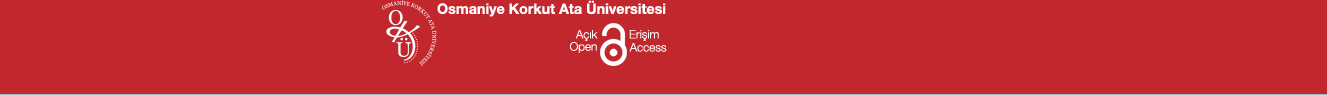 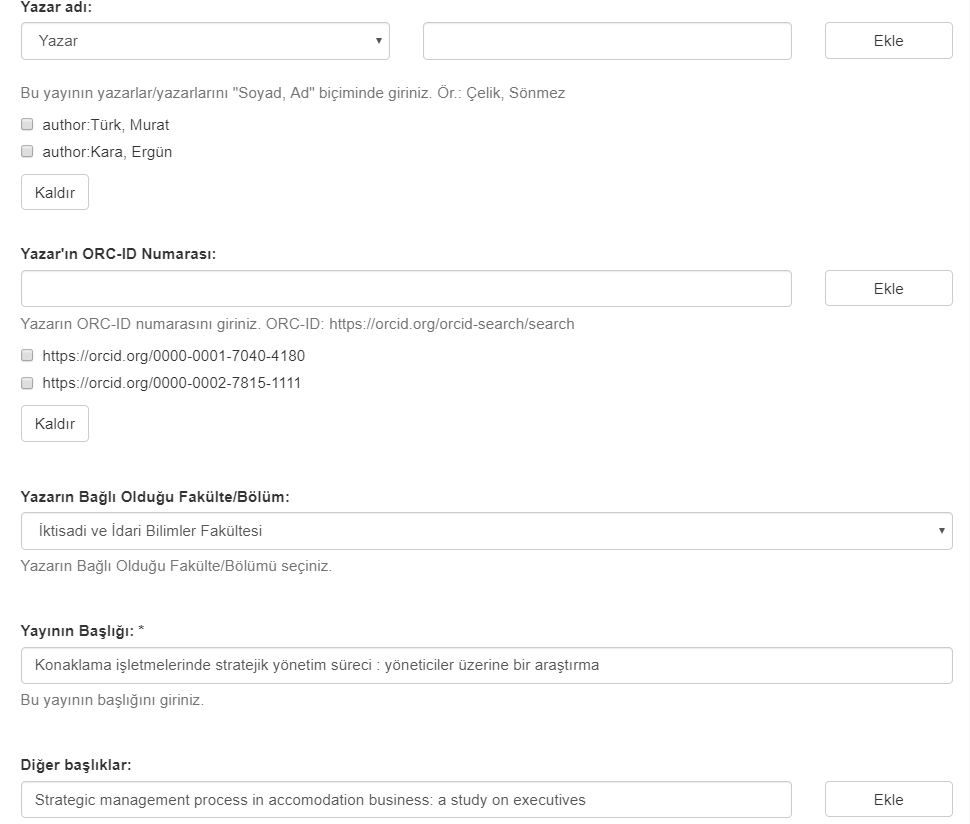 Bağlı olduğunuz fakülteyi seçiniz
Yayınınızın başlığını ilk harf büyük diğerleri 
küçük olacak şekilde giriniz. Yayın diliniz ne ise
 ilk başlık olarak o girilir.
Varsa yayınınızın İngilizce başlığını İlk 
harf büyük diğerleri küçük olacak şekilde giriniz.
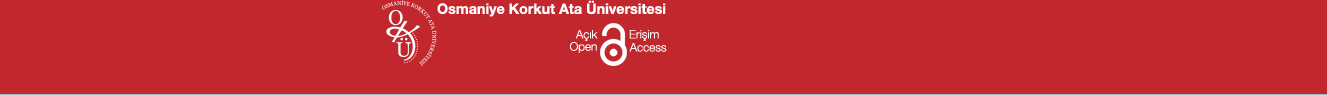 Yayıncıyı BÜYÜK harflerle yazınız
Ör. GAZI UNIV. (yayınınızın dili ne
 ise yayıncı ve diğer kısımlar o şekilde doldurulur)
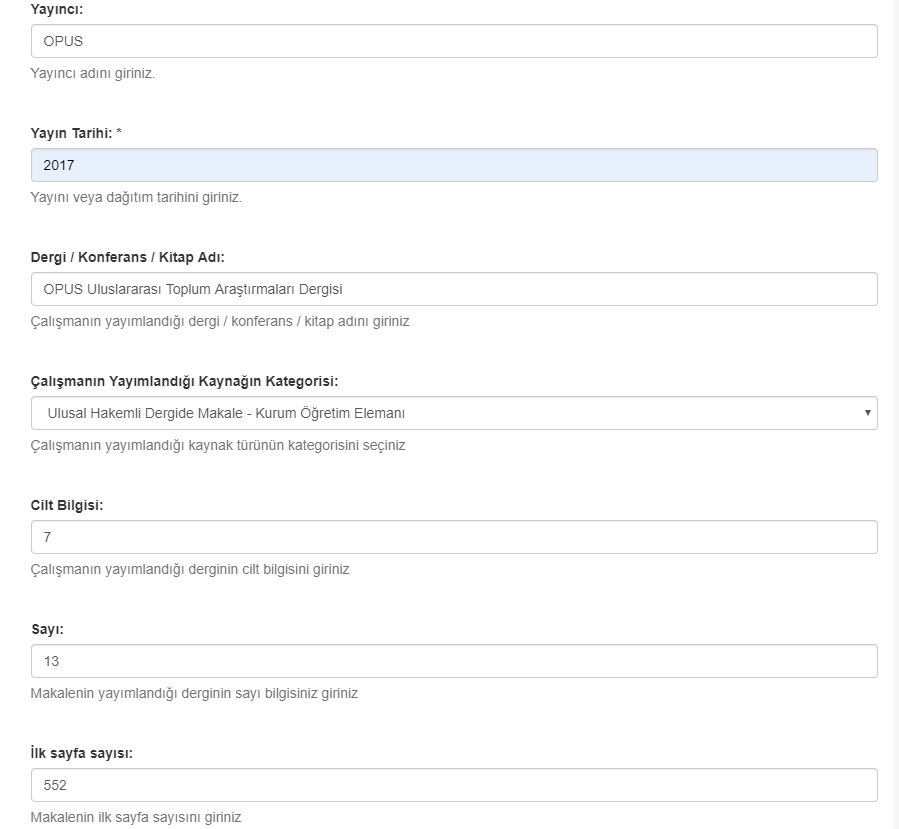 Yayın yılınızı giriniz.
Yayınınızın çıktığı
kaynak adını Her bir kelimenin ilk 
harfi büyük olacak şekilde giriniz.
Çalışmanızın kategorisini seçiniz.
Cilt sayı sayfa bilgilerini giriniz.
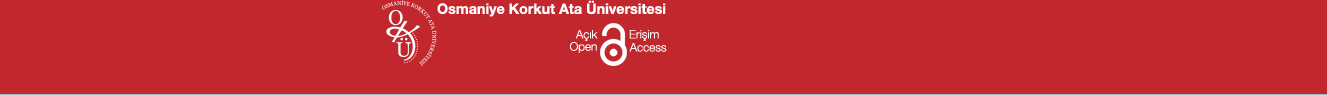 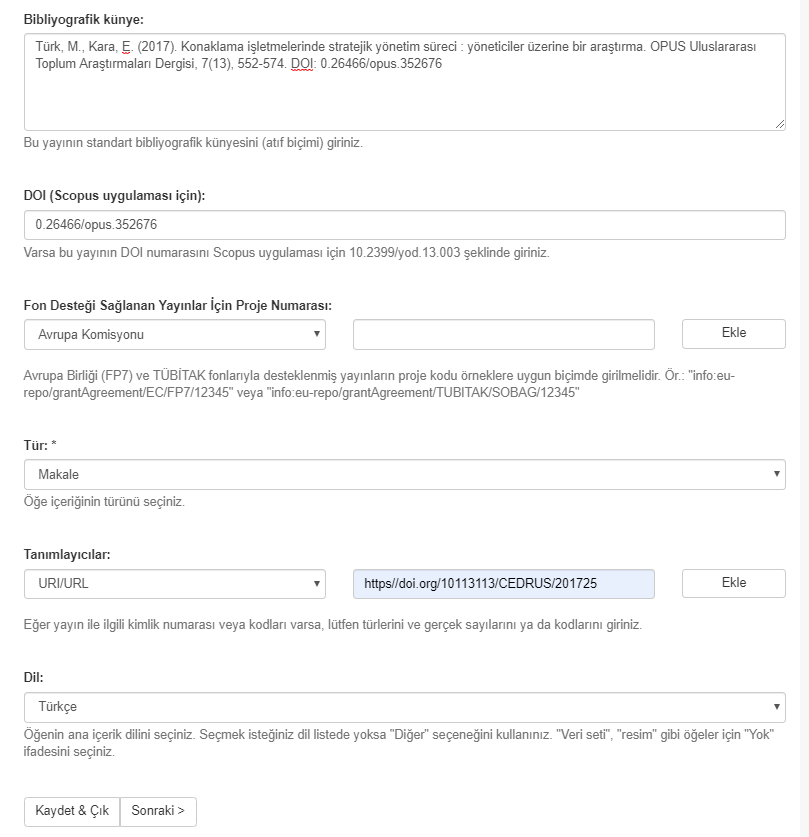 Yayınınızın bibliyografik künyesini
 APA sitiline uygun olarak giriş yapınız.
Doi numarasını org kısmından
sonrasını kapsar şekilde ekleyiniz
Yayınınızın türünü seçiniz.
Tanımlayıcılardan önce URL seçerek 
DOİ numarasını tam olarak giriniz, daha sonra 
ISSN ya da ISBN seçerek numarayı giriniz.
Yayınınızın dilini seçiniz.
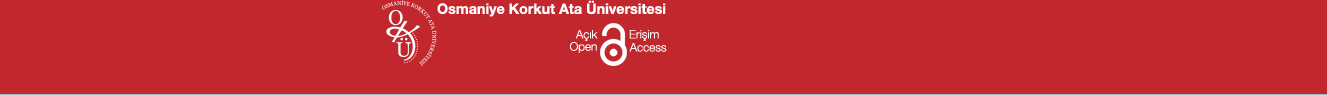 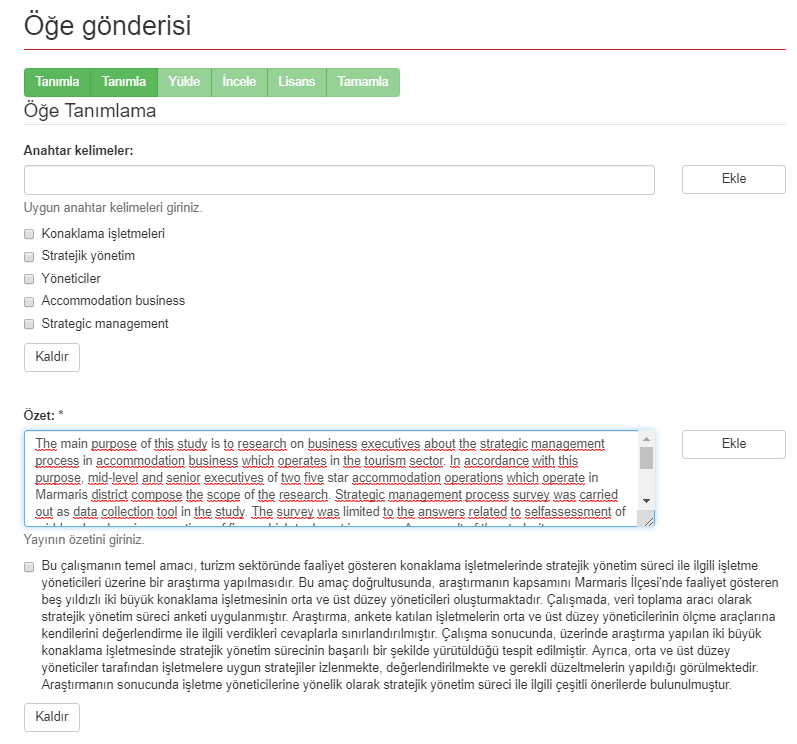 Anahtar kelimeleri yayın diliniz neyse önce olacak 
şekilde ilk harf büyük diğerleri küçük giriniz.
Yayınınızın özetlerini özetlerini 
yayınladığınız dillerde tek tek giriniz.
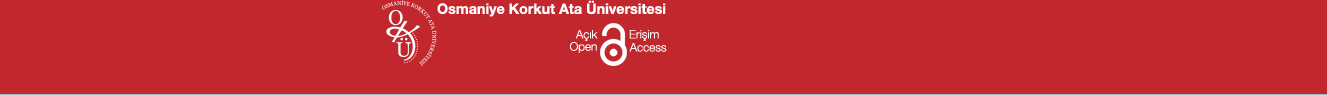 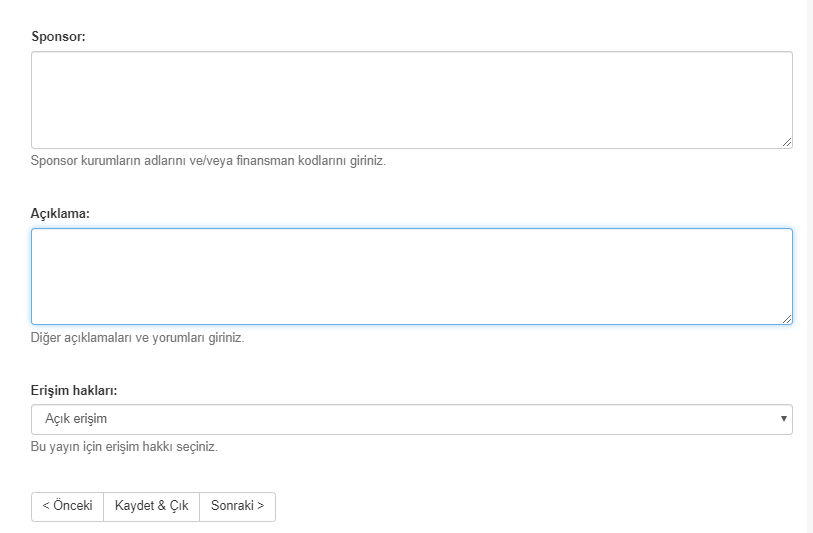 Yayınınız açık erişimli kaynaktaysa
 açık erişimi değilse diğer seçeneklerden uygun olanı seçiniz.
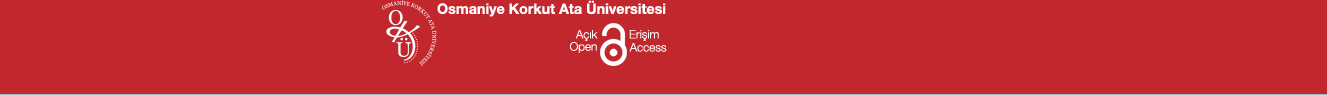 PDF olarak bilgisayarınıza 
kaydettiğiniz dosyayı yükleyiniz
Yayınınızı kaydederken Türkçe karakter
kullanmayınız.
Dosya açıklamasını kutucuktaki gibi giriniz.
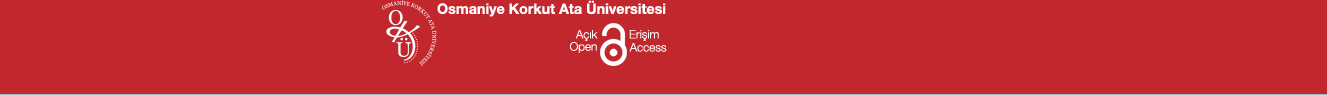 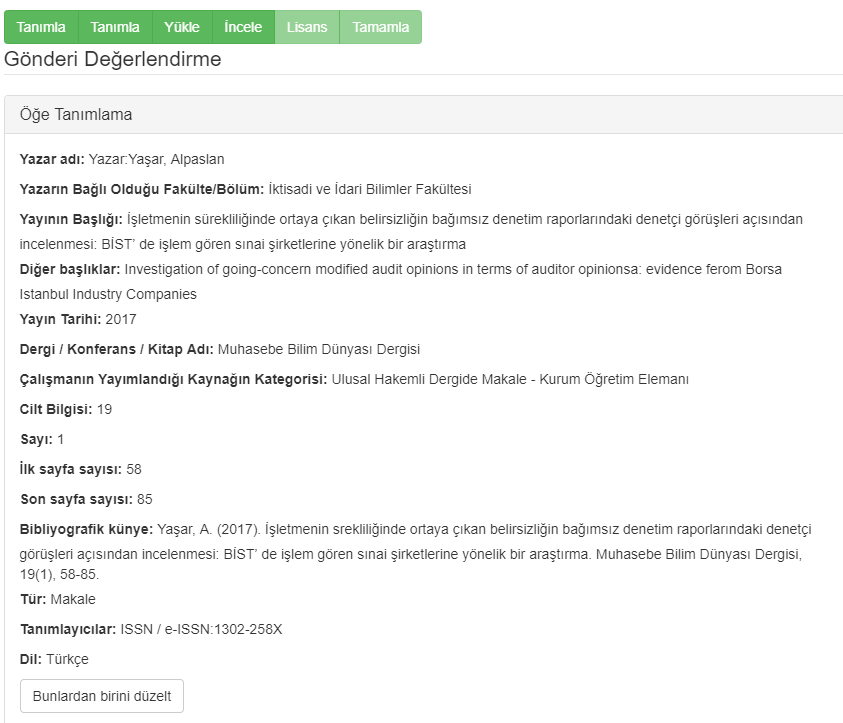 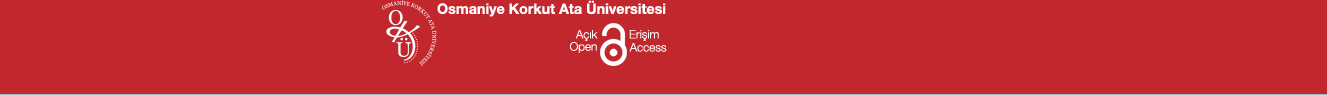 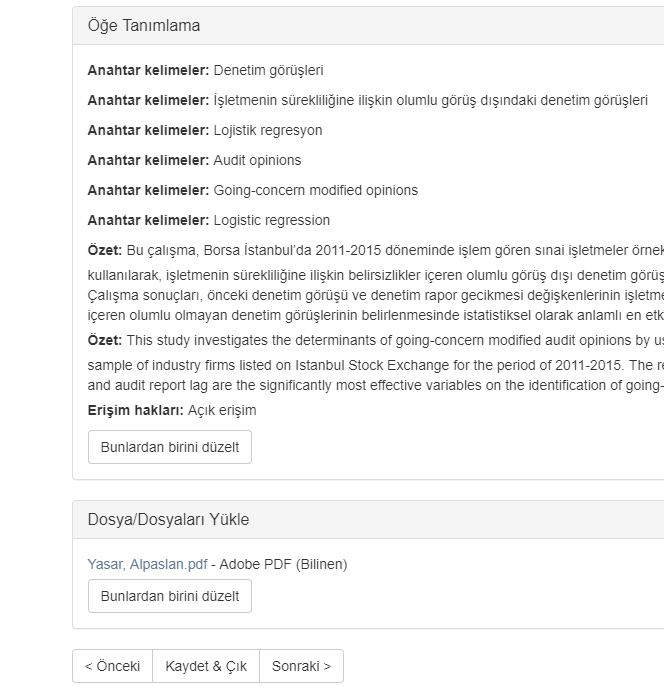 Şimdiye kadar yapmış olduğunuz işlemlerin
 kontrolünü yaparak yanlışlık varsa düzeltiniz.
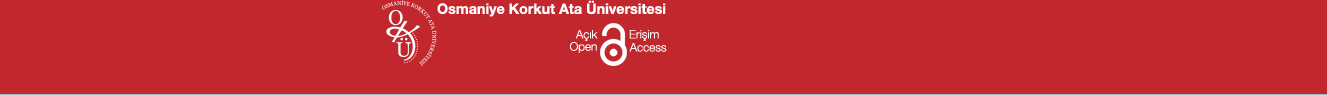 Dağıtım lisansını kabul ederek gönderiyi tamamlayınız.
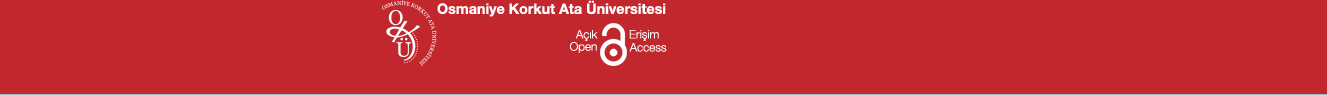 Kayıt girişi tamamlandıktan sonra sistem yöneticisi kaydı onayladığında ya da kayıt ile ilgili bir problem olduğunda bir e-posta bildirimi alacaksınız.
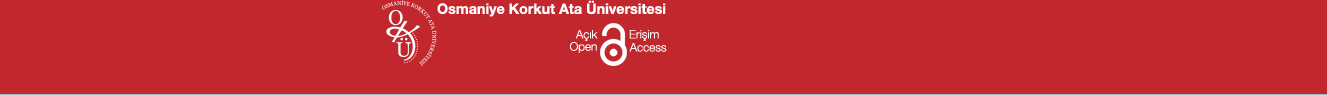 Yayınınız başka bölüm hocalarıyla ortak yazarlıysa ya da WOS Scopus TR diznden birinde indeksliyse adımları takip ediniz ve koleksiyonlar arası eşleme yapınız.
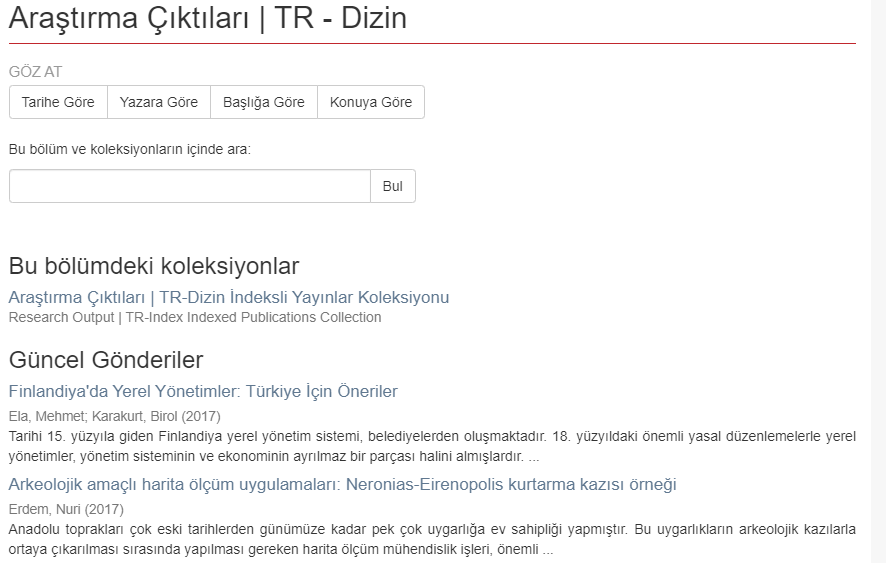 1. Adım
2. Adım
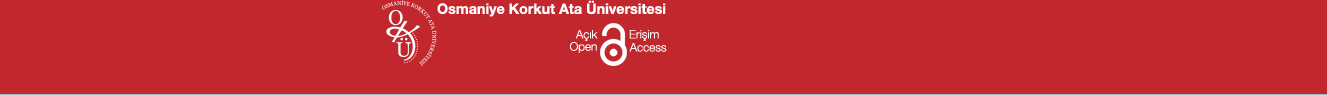 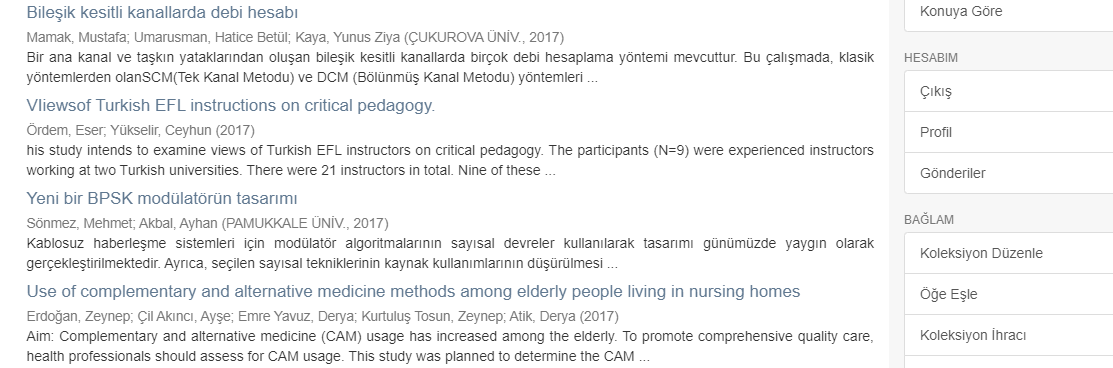 3. Adım
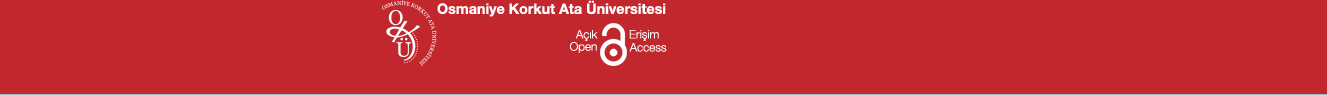 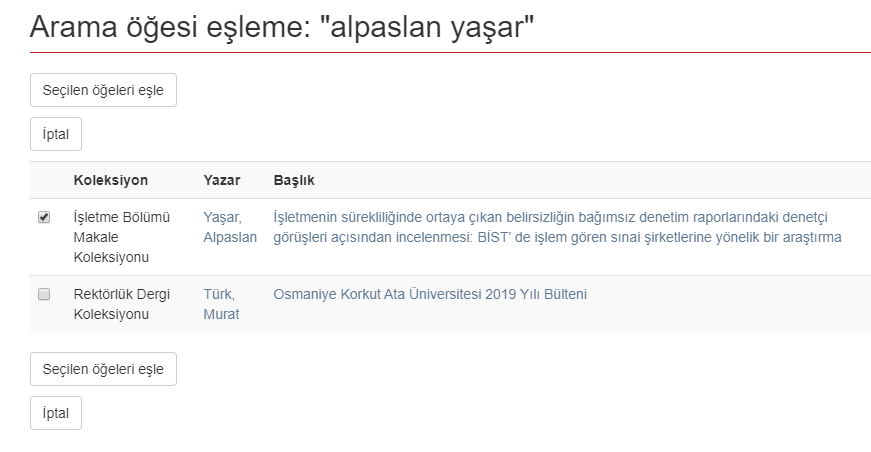 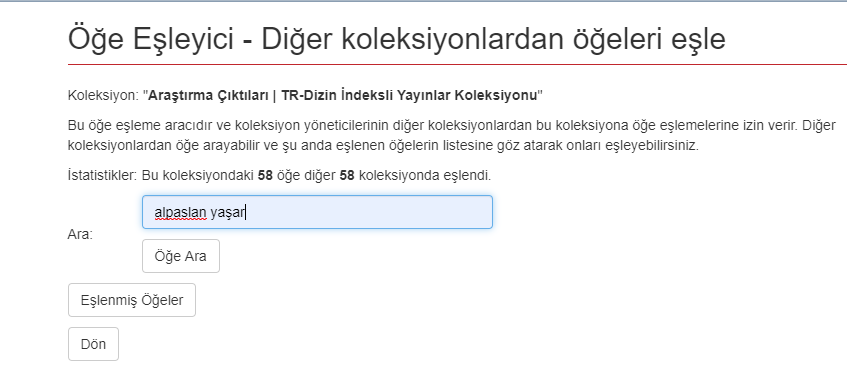 5. Adım
4. Adım
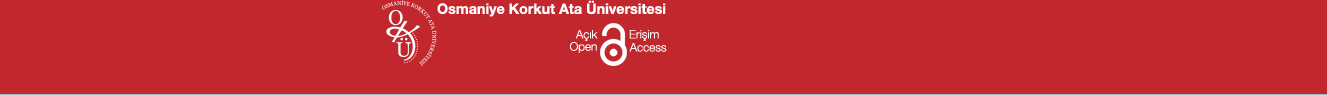 Yayınınız TR Dizin koleksiyonuyla eşlendi.
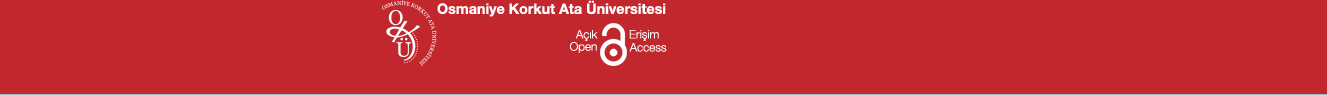 APA sitine göre bibliyografik künye örnekleri
Ela, M., Karakurt, B., (2017). Finlandiya'da Yerel Yönetimler: Türkiye İçin Öneriler. Çağdaş Yerel Yönetimler, 26(3), 32-68
Cihan, E., Kavasoğulları, B., Demir, H. (2017). Sıvı desikant nem alma sisteminin tasarımı ve performansının geliştirilmesi. Gazi Üniversitesi Mühendislik Mimarlık Fakültesi Dergisi, 32(3), 709-717. DOI: 10.17341/gazimmfd.337617
Çil Akıncı, A., Emre Yavuz, D., Kurtuluş Tosun, Z., Atik, D. (2017). Use of complementary and alternative medicine methods among elderly people living in nursing homes. Kafkas Journal Med Science, 7(1), 60-66. DOI: 10.5505/kjms.2017.09327ültesi Dergisi, 32(2), 45-51.
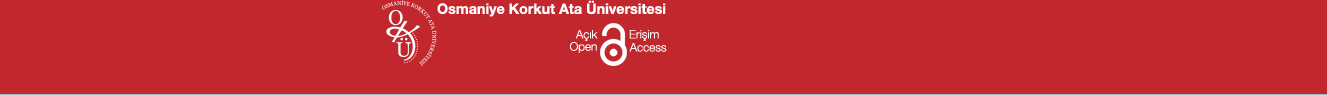 TEŞEKKÜRLER…